ADMINISTRASI & KEBIJAKAN KESEHATAN
IKM – KEBIJAKAN KESEHATAN
MASALAH KESEHATAN DI INDONESIA
Laut Indonesia Surga Sampah Plastik - YouTube_2.MKV
Definisi ILMU KESEHATAN MASYARAKAT (Winslow, 1920)
Public Health is the science and the art of preventing disease, prolonging life, and promoting physical health and efficiency through organized community efforts ….

for the sanitation of the environment, the control of community infections, the education of the individual in principles of personal hygiene, the organization of medical and nursing service for the early diagnosis and preventive treatment of disease, and the development of the social machinery which will ensure to every individual in the community a standard of living adequate for the maintenance of health
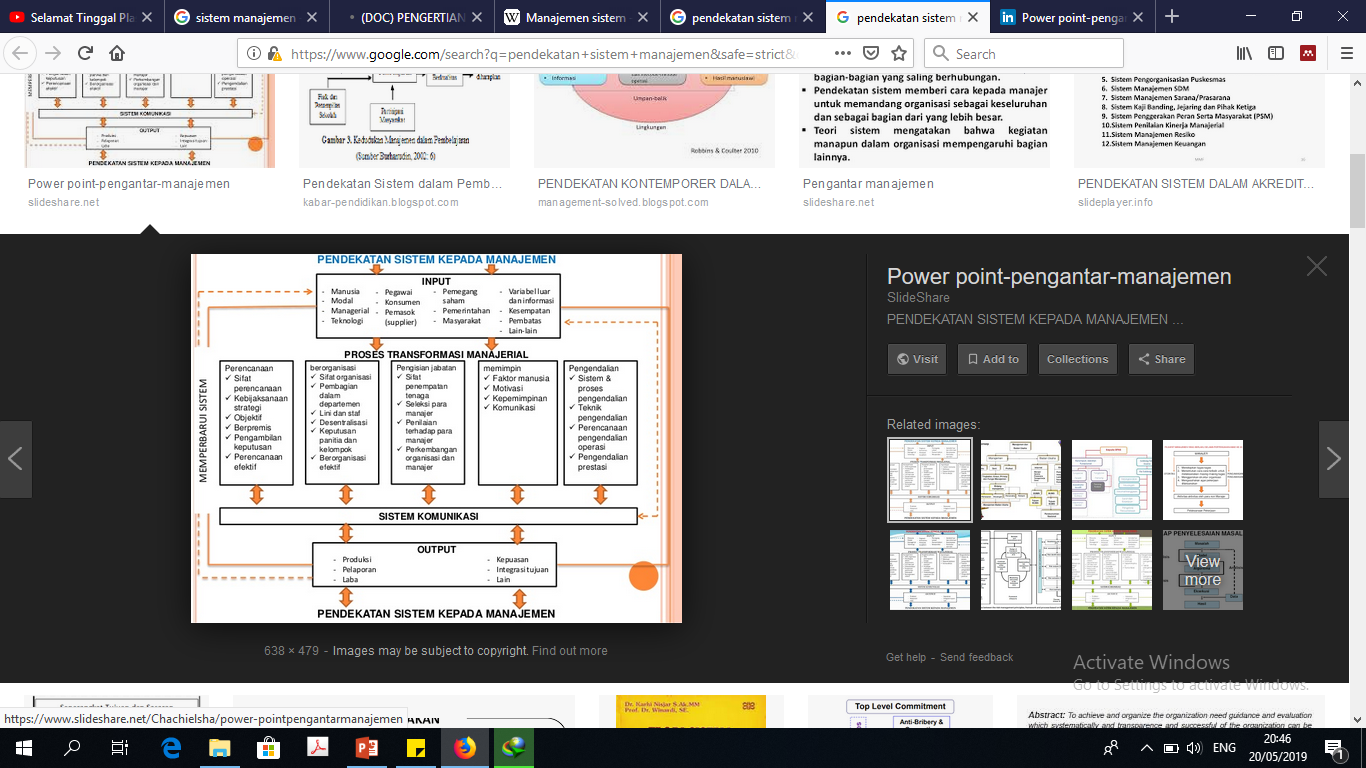 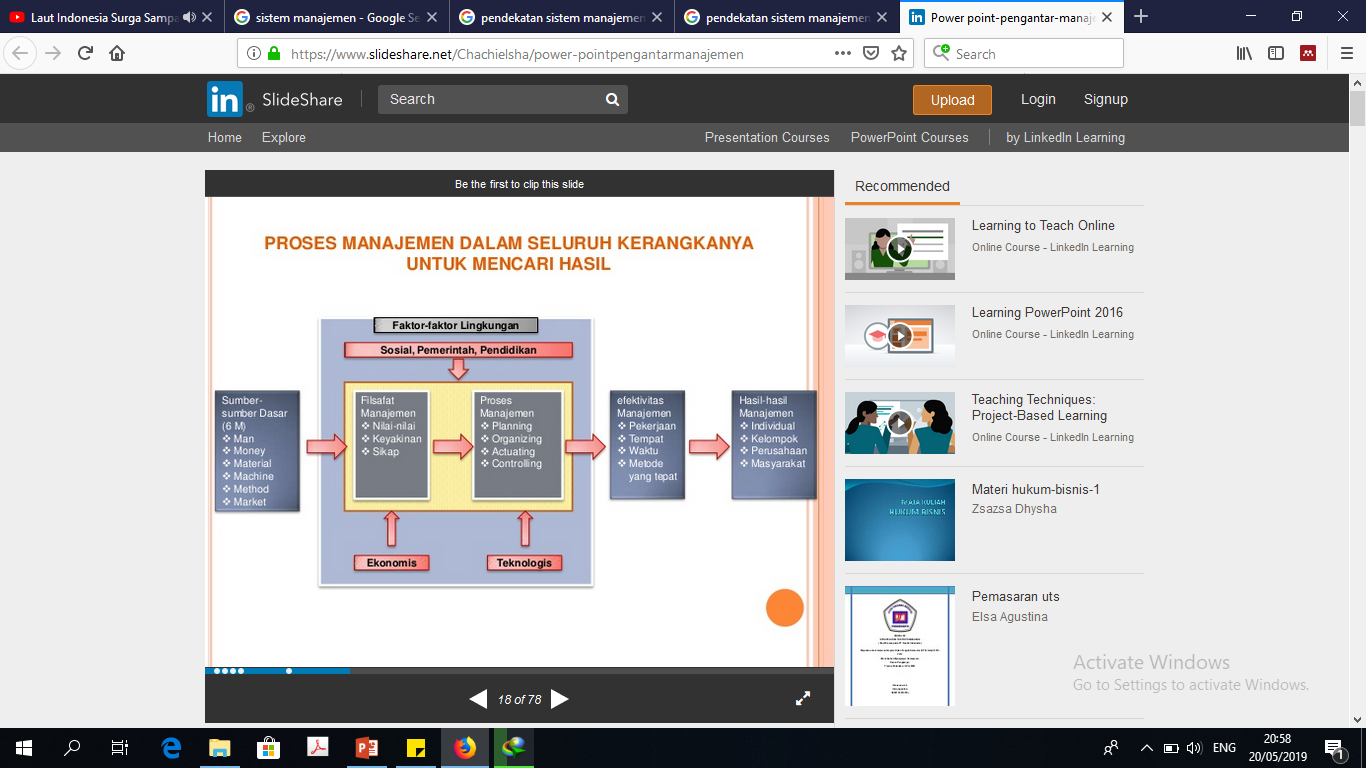 policy
Fakta kritisnya kesehatan:
Kebijakan kesehatan tumbuh dengan cepat
Selama 20 th terakhir, pembahasan kebijakan kesehatan berkembang pesat dari literatur akademik
Pada negara2 industri, biaya kesehatan meningkat 10% dari aktivitas ekonomi keseluruhan
Aspek penting pembiayaan kesehatan  posisi strategis sektor kesehatan
Sektor kesehatan bagian dari industri yg memberikan lapangan kerja luas  padat karya
KEBIJAKAN KESEHATAN
Kebijakan kesehatan ….
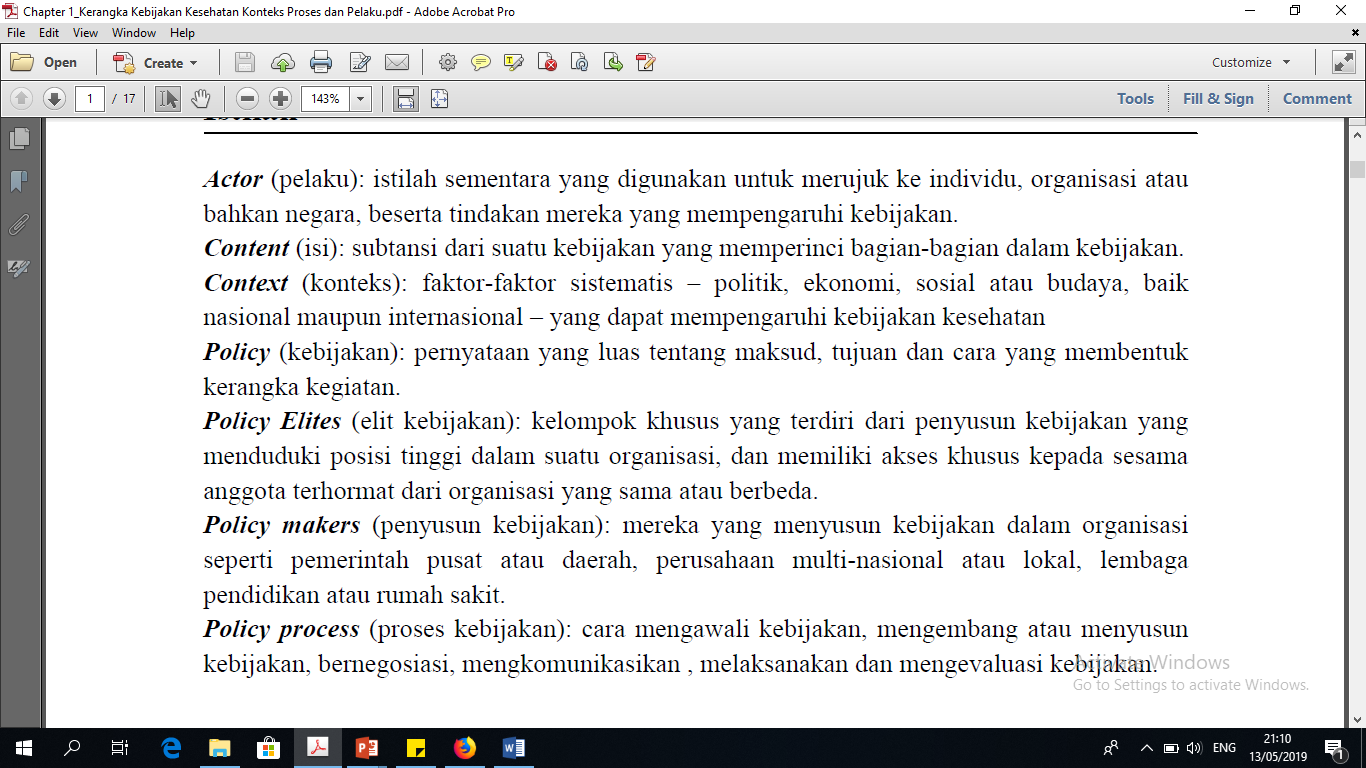 KEBIJAKAN PUBLIK vs KEBIJAKAN KESEHATAN
KEBIJAKAN PUBLIK
KEBIJAKAN KESEHATAN
Tindakan yg dibuat & diimplementasikan o/ badan pemerintah yg punya kewenangan hukum, politis, & finansial
Sebuah reaksi thd kebutuhan dan masalah nyata masyarakat
Seperangkat tindakan yg berorientasi pada tujuan 
Mrp sebuah keputusan utk melakukan atau tidak melakukan sesuatu
Berbagai upaya/tindakan pengambilan kepts meliputi aspek teknis medis & pelayanan kesehatan serta keterlibatan pelaku baik dari skala individu, maupun orgs/intitusi pemerintah, swasta, LSM & representasi masy lainnya yg membawa dampak pada kesehatan
Kebijakan publik yang berlaku untuk bidang kesehatan
MENGAPA KEBIJAKAN KESEHATAN PENTING ?
FAKTOR KONTEKSTUAL YANG MEMPENGARUHI KEBIJAKAN
Pengertian Kebijakan mempunyai beberapa implikasi:
Bahwa kebijaksanaan Negara itu dalam bentuk perdananya berupa penetapan tindakan-tindakan dari pemerintah
bahwa kebijaksanaan Negara itu tidak cukup hanya dinyatakan, tetapi dilaksanana dalam bentuk yang nyata
bahwa kebijaksanaan Negara itu, baik untuk melakukan sesuatu atau tidak melakukan sesuatu, itu mempunyai dan dilandasi dengan maksud dan tujuan tertentu
bahwa kebijaksanaan itu harus senantiasa ditujukan bagi kepentingan seluruh anggota masyarakat
Sebuah kebijakan merupakan produk dari sebuah keputusan.
Tujuan Kebijakan
untuk menjamin kepentingan umum semaksimal mungkin
ditetapkan berdasarkan prosedur yang berlaku
didorong oleh keinginan untuk menghindari pertentangan yang destruktif